Monitoring, evaluation and impact assessment of the EU funded programme GeoERA
Barbara Simić and Jasna Šinigoj
Geological Survey of Slovenia
5th Western Balkan Network of Evaluators (WBEN) Conference, Ljubljana, 29. – 30. 9. 2023
Presentation summary
Introducing GeoZS and GeoERA
Evaluation goals
GeoERA monitoring and evaluation framework
Monitoring and evaluation results
Impact assessment
Main findings
GeoERA continues
Geological Survey of Slovenia
Legal status:  Public Research Institute
Owned by Republic of Slovenia
Founded in 1946
Currently 122 employees
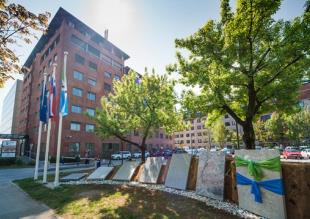 fundamental scientific research
applied research, explorations, and studies
international cooperation
provision of public services
transfer of the knowledge into practice to support national and local authorities’ decisions and economy
GeoERA - Establishing the European geological surveys research area to deliver a  geological service for Europe
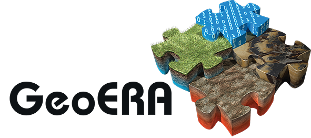 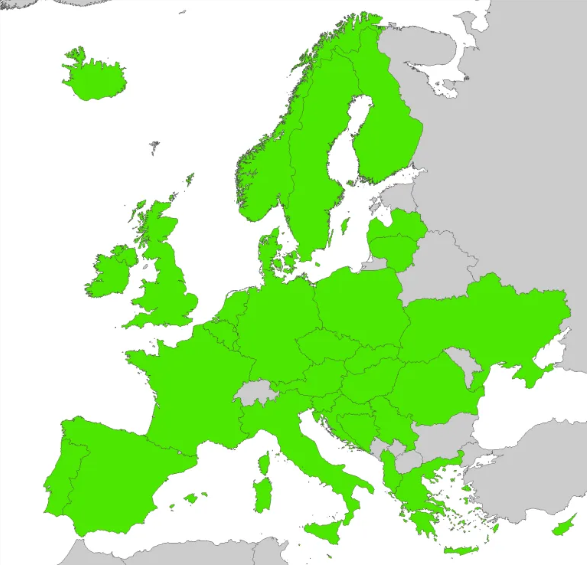 Overall goal: to integrate the GSO‘s information and knowledge on subsurface resources, to support their sustainable use in addressing Europe‘s grand challenges
47 national and regional Geological Survey Organisations from 32 European countries
31 mio EUR; 1. 1. 2017 – 28. 2. 2022; Secretariat: TNO, GEUS, GeoZS and BGR

In 2017 a two-stage joint call for projects was launched and
15 projects were selected (1. 7. 2018 – 31. 10. 2021) in 4 themes:
Geo-energy, raw materials, groundwater and information platform

As part of GeoERA secretariat GeoZS took over  WP 4: Follow-up and monitoring of the projects
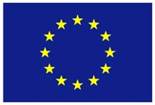 This project has received funding by the European Union’s Horizon 2020 research and innovation programme under grant agreement No. 731166.
Evaluation goals
measure improvement in GeoERA
develop a methodology for cross-sectional assessment of impacts that will provide a measure of GeoERA synergies
provide groundwork for evaluation frameworks for future ERA-NETs in the field of geology


Challenges:
GeoERA is first of its kind in the field of geology
No existing basis to build GeoERA evaluation framework or data to compare it to
Complexity: 15 projects – 4 themes – GeoERA objectives - ERA NET impacts
GeoERA monitoring and evaluation framework
GeoERA monitoring and evaluation framework
GeoERA monitoring and evaluation framework
GeoERA monitoring and evaluation framework
GeoERA monitoring and evaluation framework
GeoERA monitoring and evaluation framework
GeoERA monitoring and evaluation framework
Monitoring and evaluation results
Statistics:

3 experts for implementation and monitoring of projects formed the GeoZS Monitoring team;
16 scientific reviewers from GeoZS; and 
2 data management reviewers from GeoZS;
4 theme coordinators from GeoERA Secretariat; 
24 stakeholders representing organizations from all over the world;
1 Impact evaluator + 2 assisting evaluators
Monitoring and evaluation results
Monitoring and evaluation results
Monitoring and evaluation results
Monitoring and evaluation results
Impact assessment
Desk study of GeoERA programme and project documents (ex-ante)
Synthesis and analysis of findings obtained with monitoring
On-line questionnaires for assessment of impacts by 15 Project leads in December 2021
Interviews with Stakeholders about preliminary impact assessment results. They:
Discussed the GeoERA impact evaluation plan and its instruments (at Kick-off meeting, July 2018)
Were invited to fill out short questionnaire for assessment of GeoERA impacts and about broader contribution to ERA-NET and to Horizon 2020 (after the projects‘ end, January 2022)
Overall evaluative findings are triangulated from different assessment sources in order to frame recommendations for GeoERA
Impact assessment - GeoERA‘s wider social impacts
*Scale: 0 – No impact; 1 – Negative impact; 2 – Weak impact; 3 – Moderate impact; 4 – Excellent impact; 5 – Outstanding impact, beyond expectations
**Scale: Poor (from 2,0 to 2,5); Moderate (2,6 – 3,4); Very good (3,5-4,0); Exceptional (more than 4,0)
Impact assessment – Cross-Thematic Impact (innovative approach)
Cross-thematic assessment applies matrical approach (first employed by Luna Leopold, 1971, a geologist from US Geological Survey)  
Intro to Bojan‘s presentation.
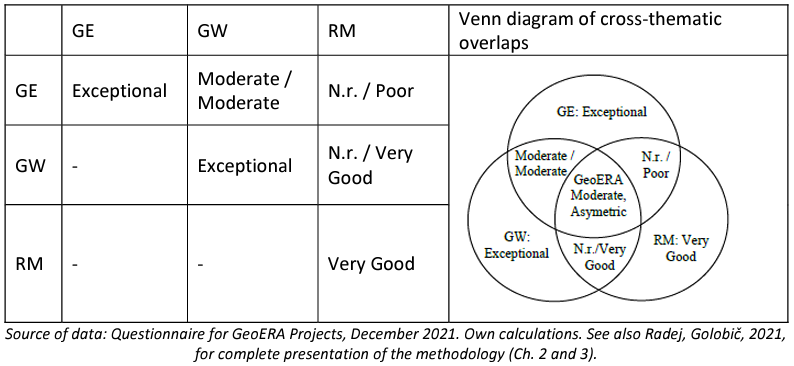 Main findings
Overall goal: to integrate the GSO‘s information and knowledge on subsurface resources, to support their sustainable use in addressing Europe‘s grand challenges

Integration: Fully achieved (cross-county networking, cross-cutting integration, cross-thematic integration)
GSO‘s information and knowledge on subsurface resources: Beyond expectations
 Sustainability: Very good (ability to achieve self-sustained P2P networks without EU funding)
addressing Europe‘s grand challenges: Very good (contribution to EU Societal challenges)
GeoERA continues…
GeoERA‘s goal continues in Geological Service for Europe project - GSEU; 
Horizon Europe CSA programme

www.geologicalservice.eu
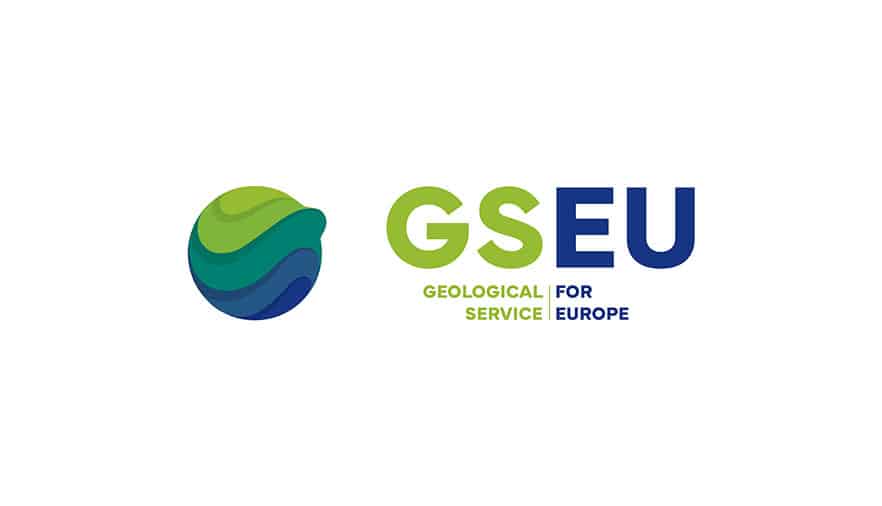 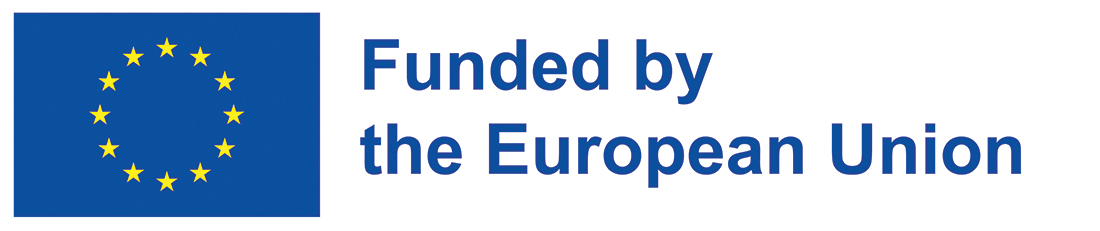 Thank you for your attention!

Barbara Simić
Head of Project office
Geological Survey of Slovenia

www.geo-zs.si

www.geoera.eu 


Sources for this presentation: Monitoring team‘s internal tables; Impact evaluator‘s own calculations; GeoERA Deliverable D4.7; GeoERA Deliverable D4.5